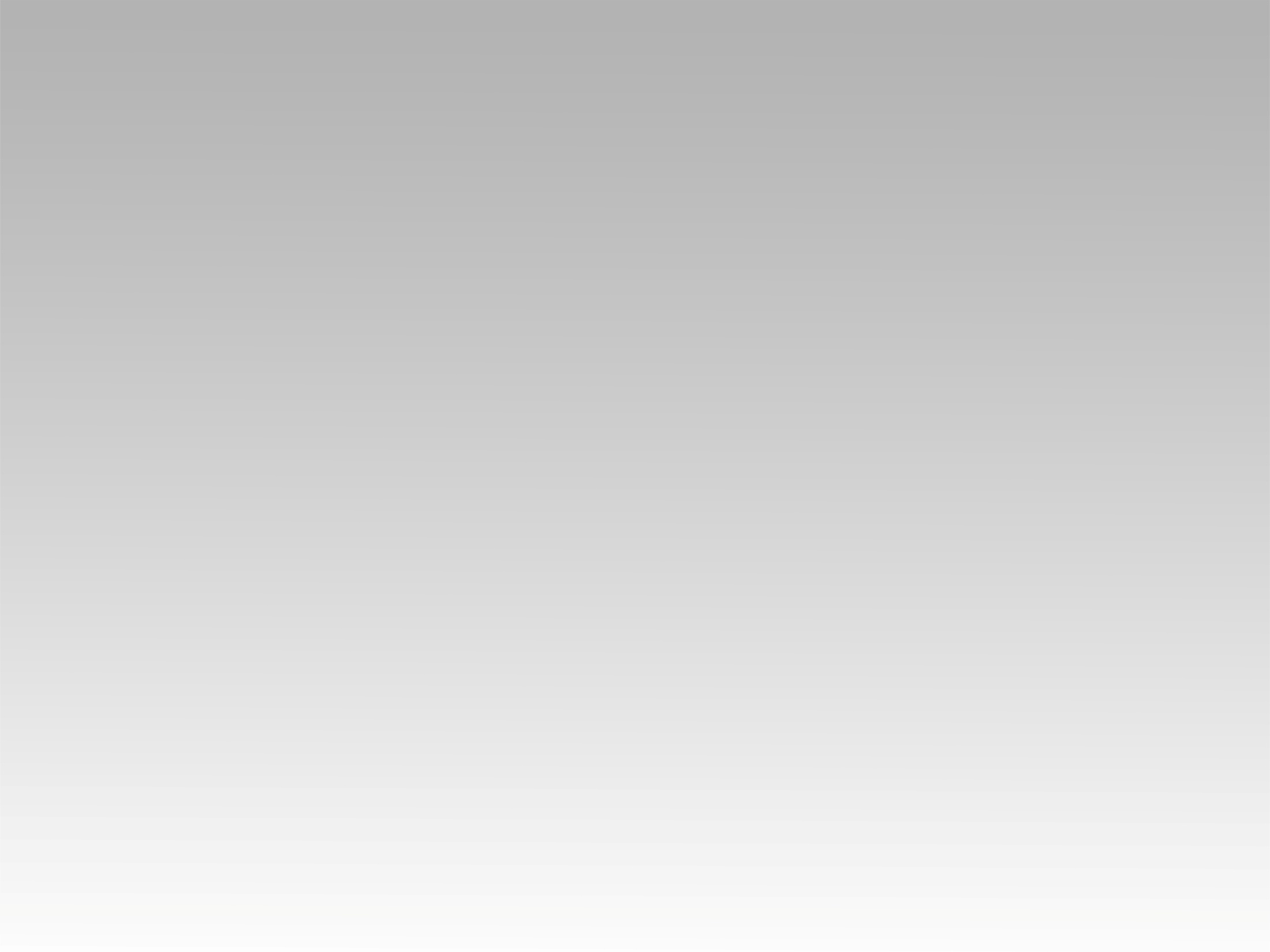 تـرنيــمة
لك كل المجد يا يسوع
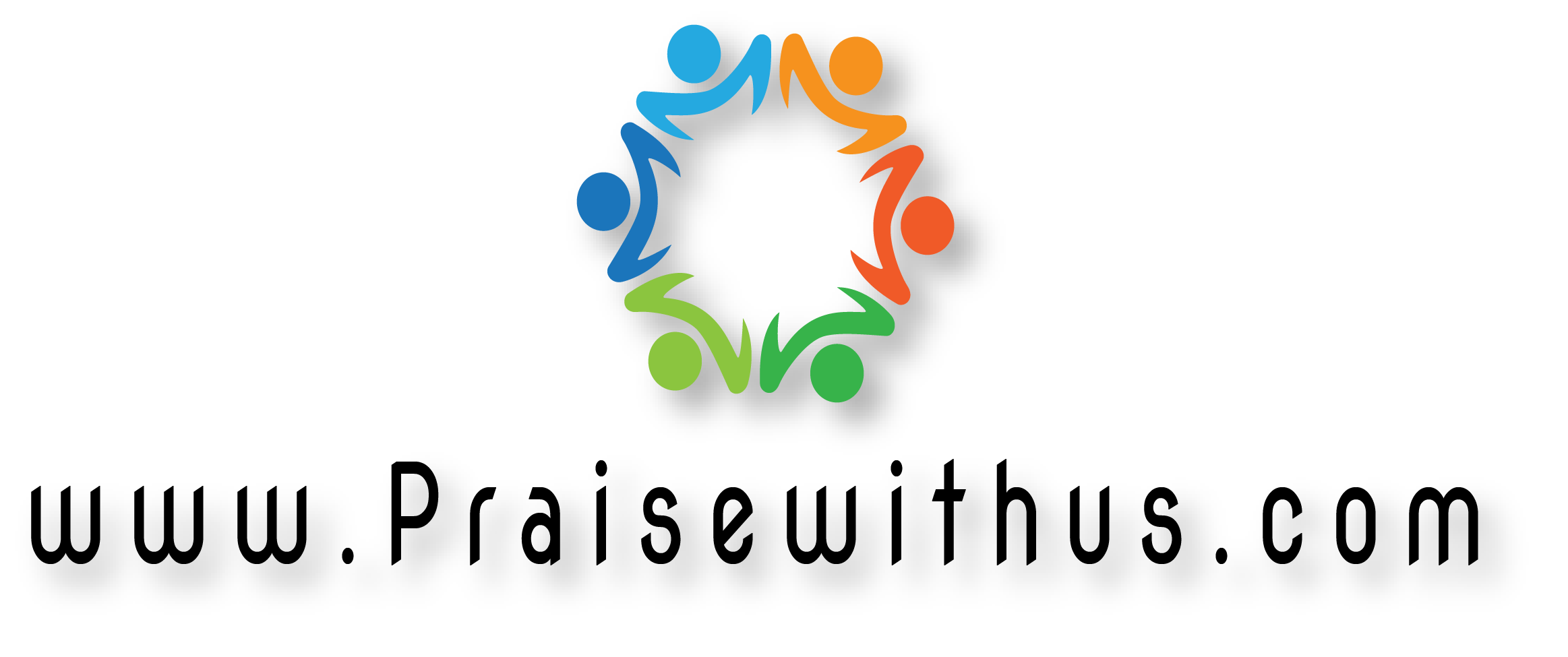 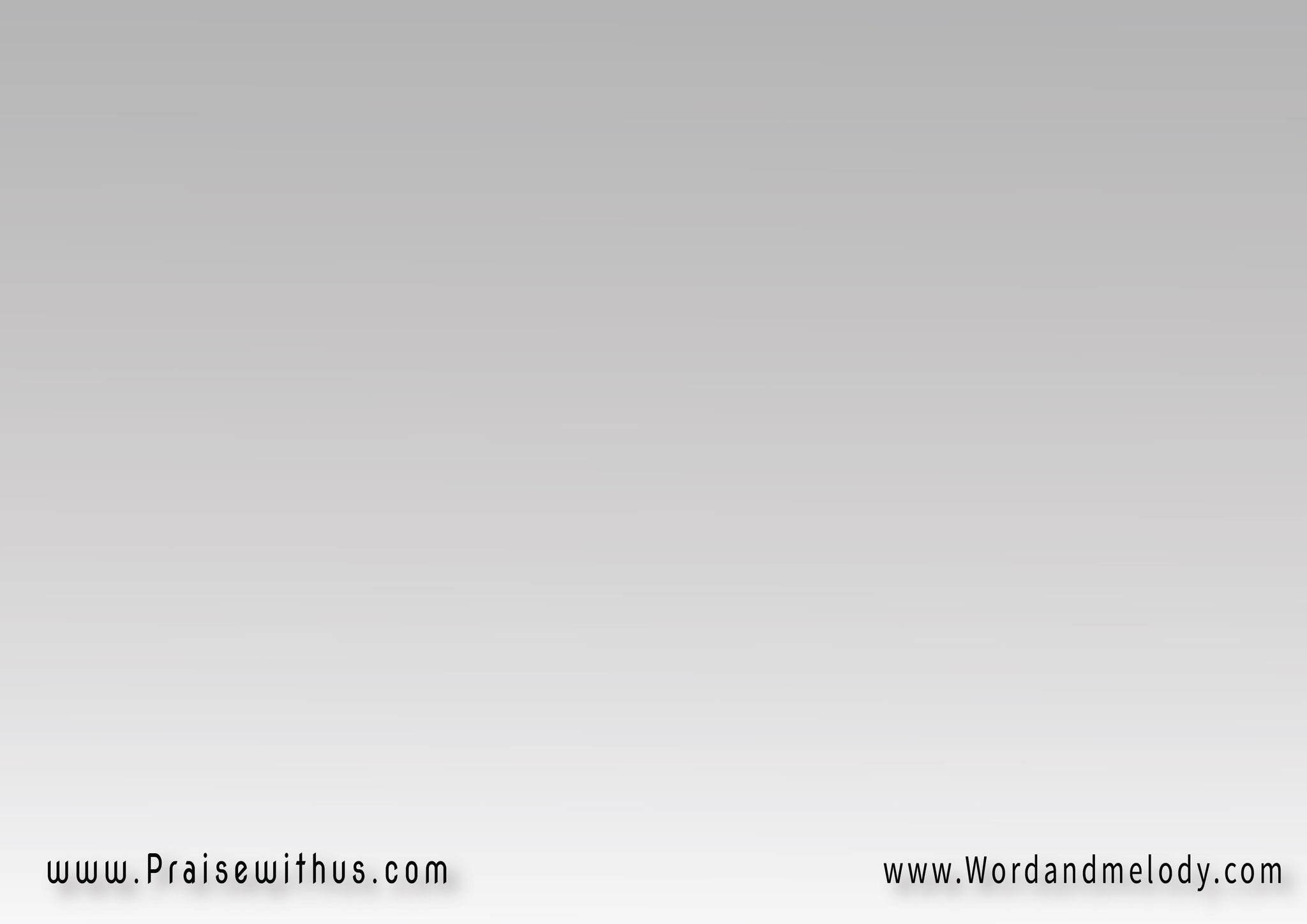 لك كل المجد يا يسوع 
لك كل القدرة والسلطانلك كل الارض و السماء
 لك نعطي مجداً
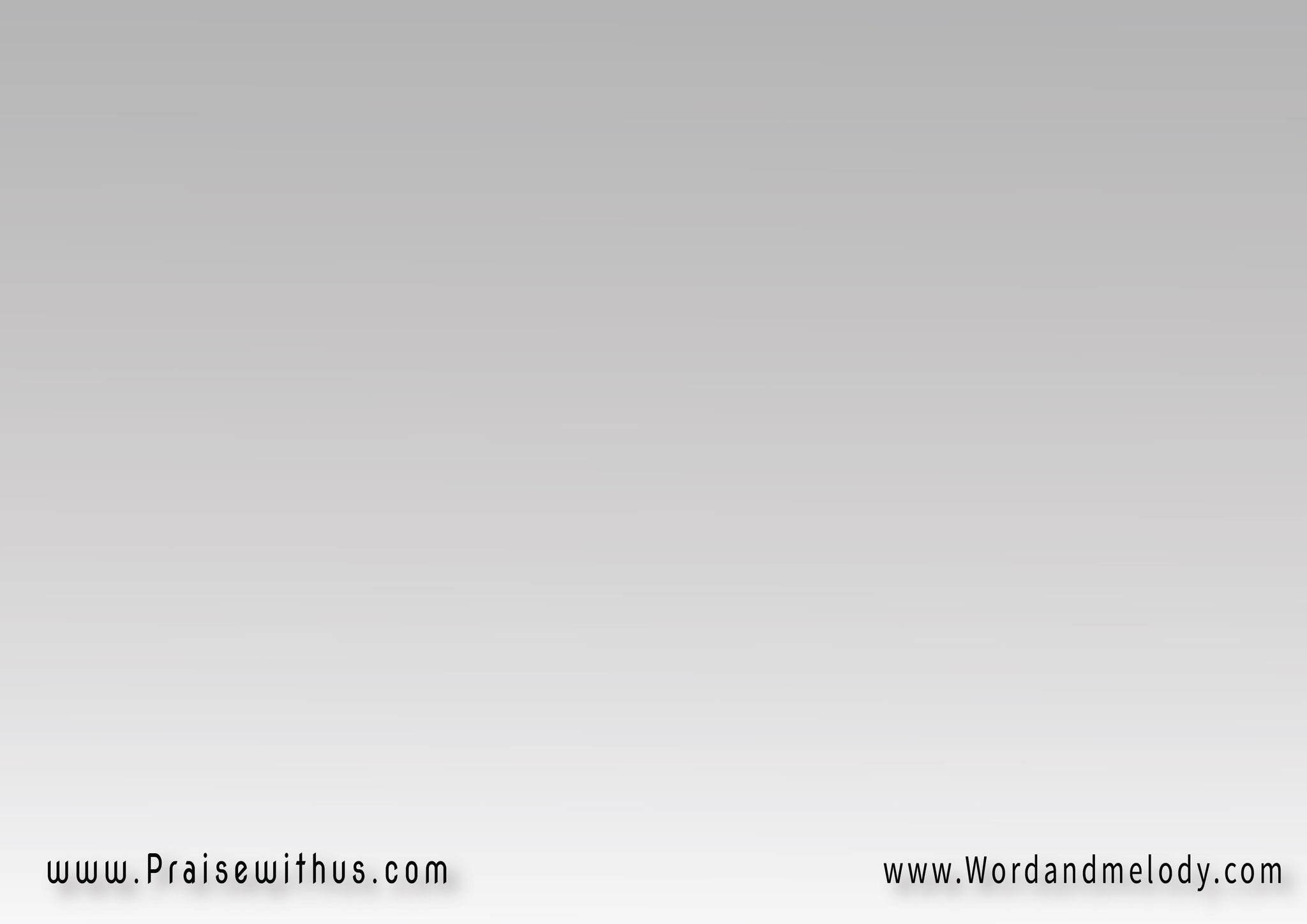 ملائكة تعلن مستحق 
مستحق  و شعبك يعلن مستحق مستحق
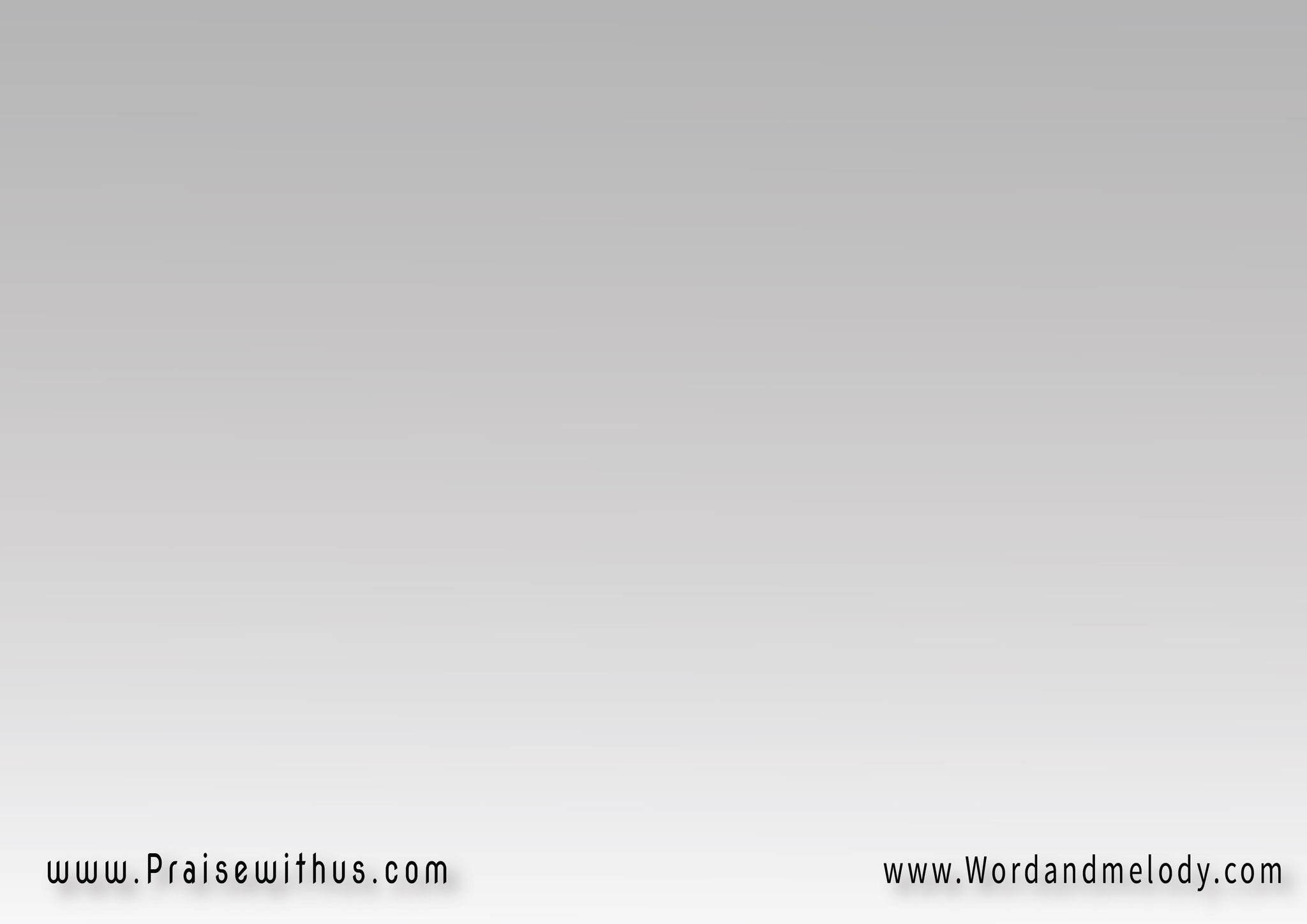 اعطوا مجداً و عزاً 
للجالس على العرش
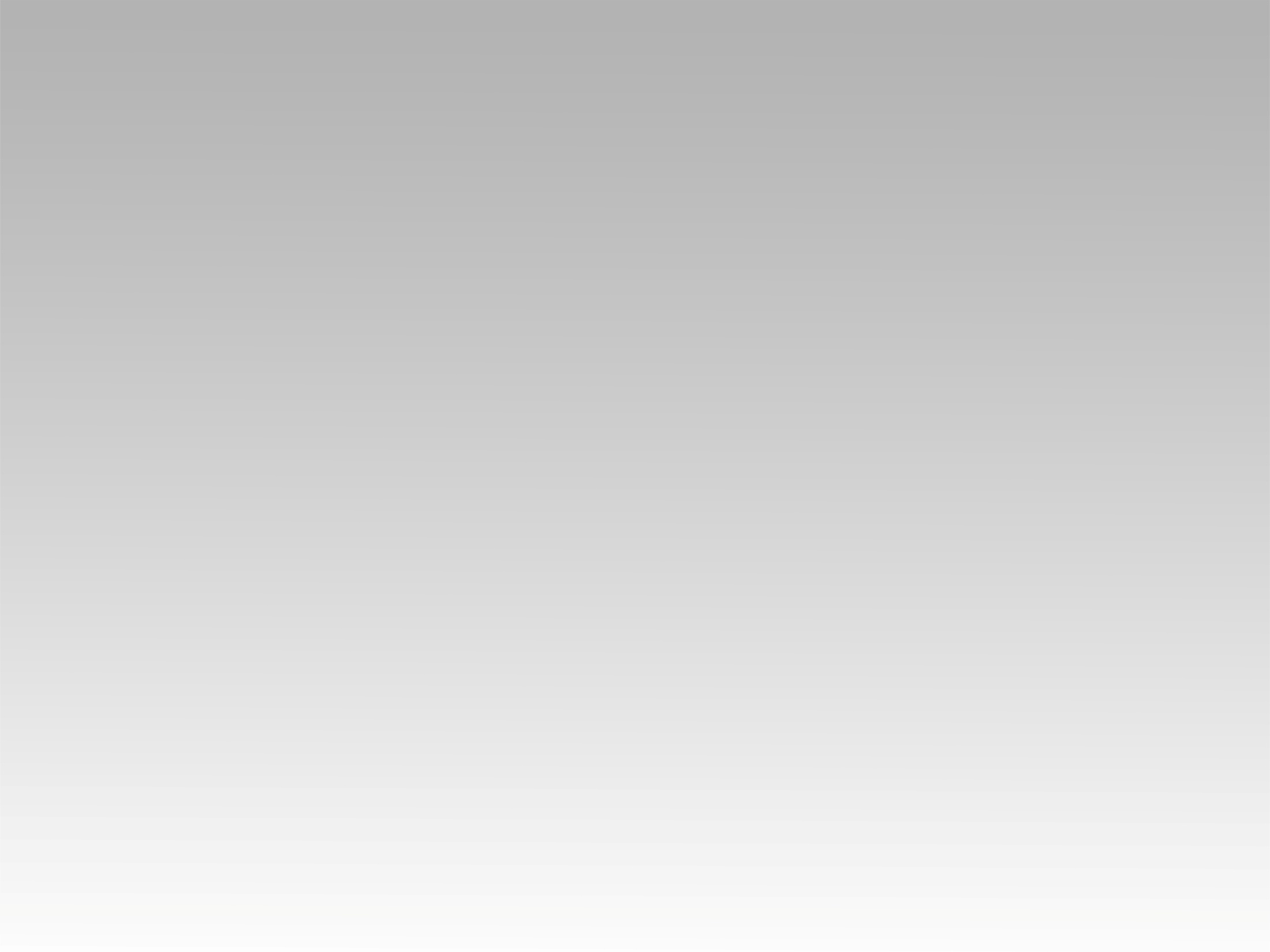 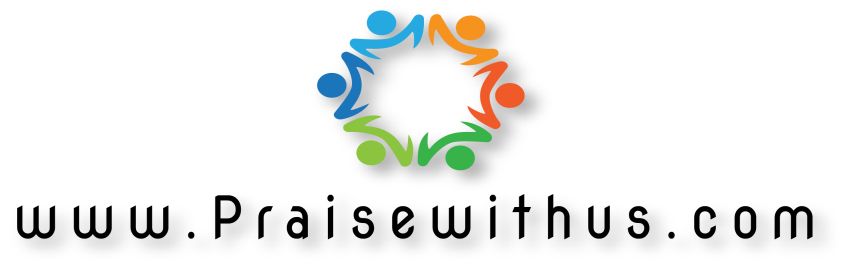